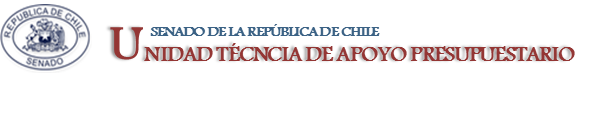 EJECUCIÓN PRESUPUESTARIA DE GASTOS ACUMULADAENERO 2018PARTIDA 26:MINISTERIO DEL DEPORTE
VALPARAÍSO, MARZO 2018
EJECUCIÓN PRESUPUESTARIA DE GASTOS ACUMULADA A ENERO DE 2018 PARTIDA 26 MINISTERIO DEL DEPORTE
Principales hallazgos

Para el año 2018, el Ministerio del Deporte cuenta con un presupuesto aprobado de $121.767 millones, y su distribución por Subtítulos considera un 47% para Transferencias Corrientes, 20% en Gastos en Personal, 13% Transferencias de Capital   y 10% Iniciativas de Inversión, tal como se muestra en el siguiente gráfico:
2
EJECUCIÓN PRESUPUESTARIA DE GASTOS ACUMULADA A ENERO DE 2018 PARTIDA 26 MINISTERIO DEL DEPORTE
En cuanto a los Servicios, los recursos  se destinan en un 90% al Instituto Nacional del Deporte (IND), 5,9% a Secretaría del Deporte y 3,7% a Fondo del Fomento Deportivo (FFD).











Al mes de enero de 2018, la ejecución informada totaliza $3.409 millones,  equivalente a un 2,8% de avance.

Durante el mes de enero no se observaron modificaciones presupuestarias
3
EJECUCIÓN PRESUPUESTARIA DE GASTOS ACUMULADA A ENERO 2018 PARTIDA 26 MINISTERIO DEL DEPORTE
en miles de pesos de 2018
Fuente: Elaboración propia en base  a Informes de ejecución presupuestaria mensual de DIPRES
4
EJECUCIÓN PRESUPUESTARIA DE GASTOS ACUMULADA A ENERO 2018 PARTIDA 26 MINISTERIO DEL DEPORTE RESUMEN POR CAPÍTULOS
en miles de pesos de 2018
Fuente: Elaboración propia en base  a informes de ejecución presupuestaria mensual de DIPRES
5
EJECUCIÓN PRESUPUESTARIA DE GASTOS ACUMULADA A ENERO 2018 PARTIDA 26, CAPÍTULO 01, PROGRAMA 01: SUBSECRETARÍA DEL DEPORTE
en miles de pesos de 2018
Fuente: Elaboración propia en base  a Informes de ejecución presupuestaria mensual de DIPRES
6
EJECUCIÓN PRESUPUESTARIA DE GASTOS ACUMULADA A ENERO 2018 PARTIDA 26, CAPÍTULO 02, PROGRAMA 01:  INSTITUTO NACIONAL DE DEPORTES
en miles de pesos 2018
7
Fuente: Elaboración propia en base  a Informes de ejecución presupuestaria mensual de DIPRES
EJECUCIÓN PRESUPUESTARIA DE GASTOS ACUMULADA ENERO 2018 PARTIDA 26. CAPÍTULO 02. PROGRAMA 02:  FONDO NACIONAL PARA EL FOMENTO DEL DEPORTE
en miles de pesos de 2018
Fuente: Elaboración propia en base  a Informes de ejecución presupuestaria mensual de DIPRES
8